Využití finančního deníku MS Dynamics NAV 2016
Skorkovský , KPH - ESF- MU
Skorkovský 
26.3.2018 Brno ,Czech Republic
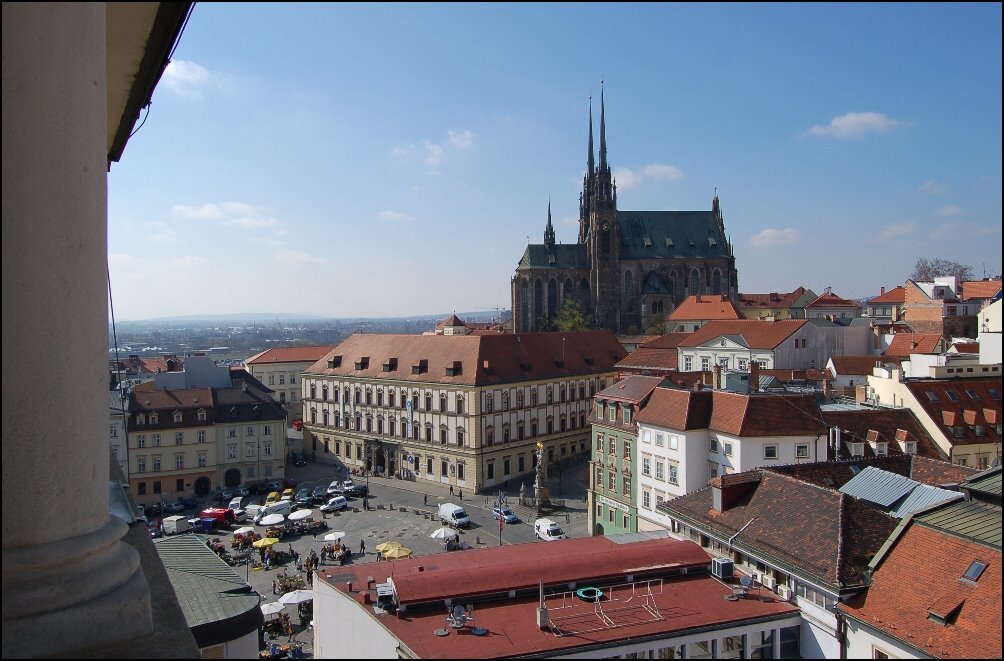 CZ
Využití Finančního deníku jako nástroje pro generování záznamů v hlavní knize
Umožňuje registrovat (zaúčtovat) a následně  i vyrovnávat (párovat) otevřené (nespárované) faktury s platbami a to jak pro Dodavatele tak i pro Zákazníky
Umožňuje zaúčtovat částku z jednoho účtu na jiný účet 
Umožňuje provádět periodické (stále se opakující stejné nebo podobné ) operace s pomocí Periodických finančních deníků
2
Finanční deníky a jejich využití pro hlavní knihu
V okně finančního deníku (dále jen FD)  účtovat transakce, které se zapíší do hlavní knihy (dále jen HK) na bankovní účty a účty Zákazníků, Dodavatelů a Dlouhodobého majetku  
Jako relevantní údaje při vytváření transakcí je možné zadat  datum  zaúčtování, částku a čísla účtů 

Pokud je potřeba vytvářet některé podobné nebo stejné transakce častěji, je možné použít Periodické finanční deníky jako je např. účtování platů nebo jiných periodicky  se opakujících transakcí.
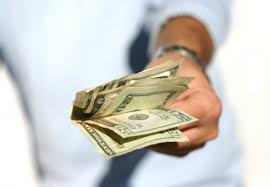 Princip vyrovnávání (párování)
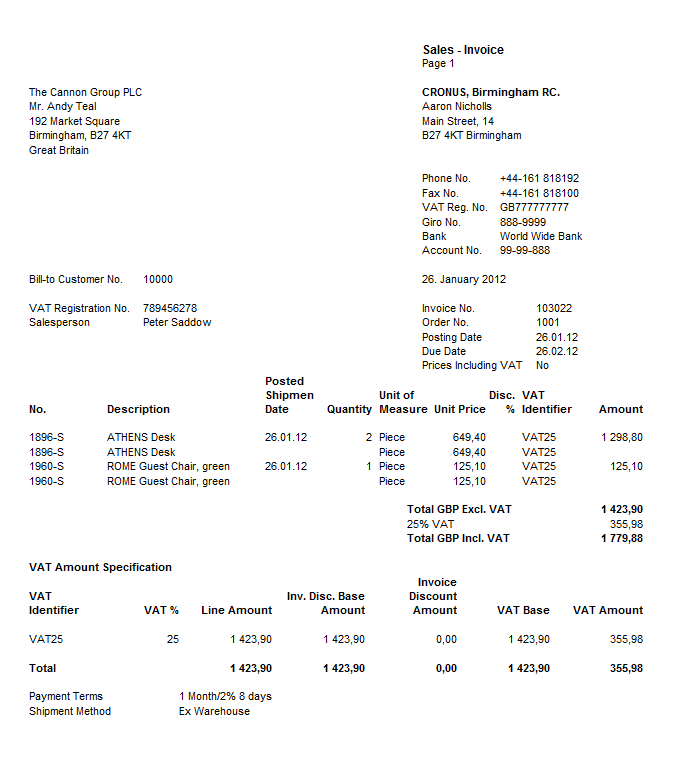 Vyrovnat
Položky zákazníka 10000 s pomocí klávesové zkratky Ctrl-F7
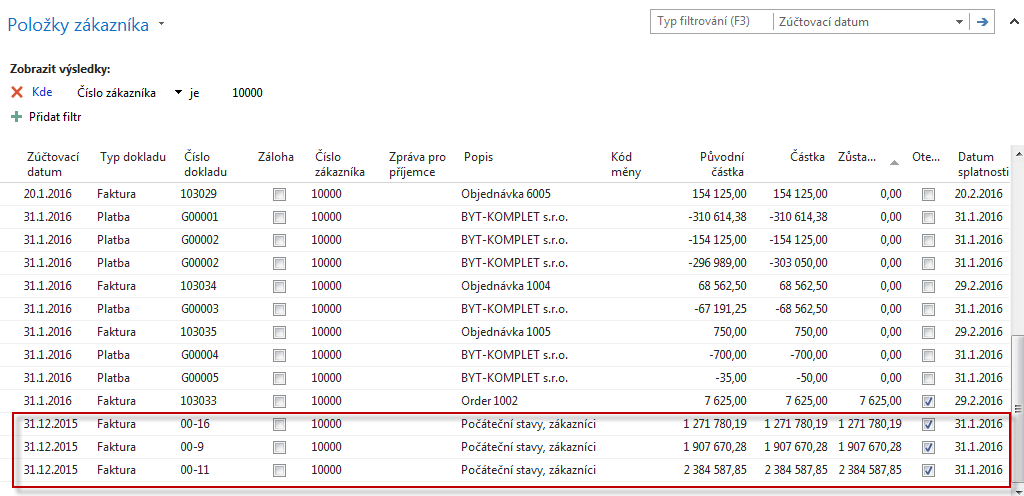 Impakty do hlavní knihy (české anotace účtů)
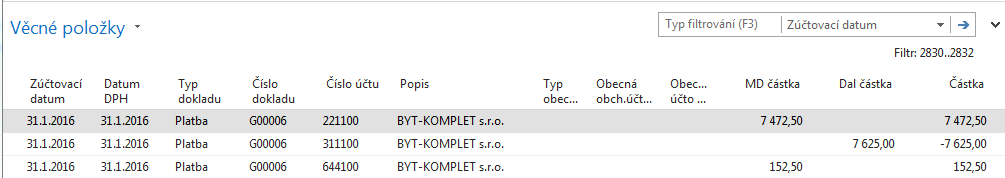 343  525  DPH
221 100 Banka
311 100  Zákazník
1525,00
7472,50
7625,00
7625,00
Prodej
602 110 Tržba
FD
6100,00
644 100 Smluvní pokuta
152,50
Položky prodeje viz další snímek
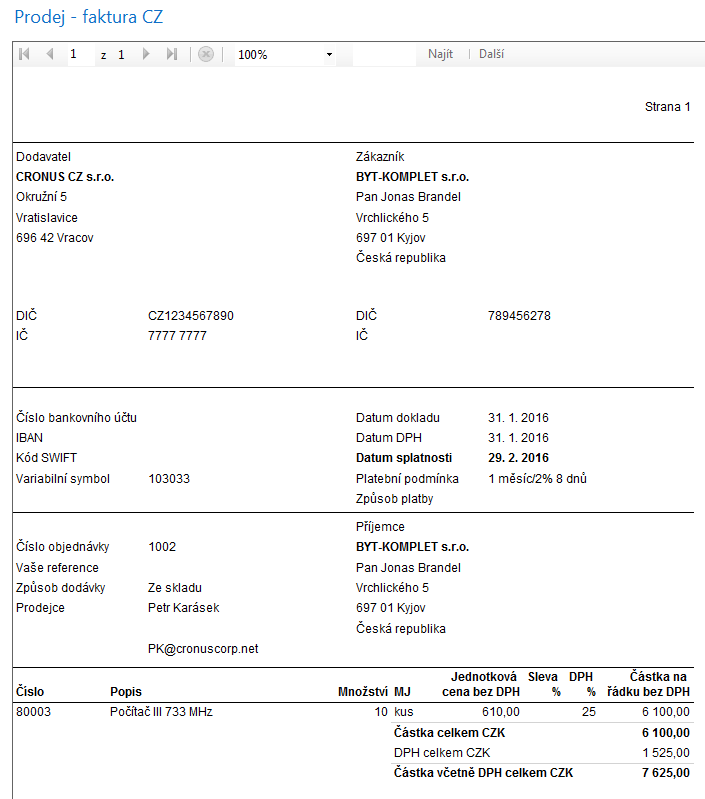 Položky prodeje
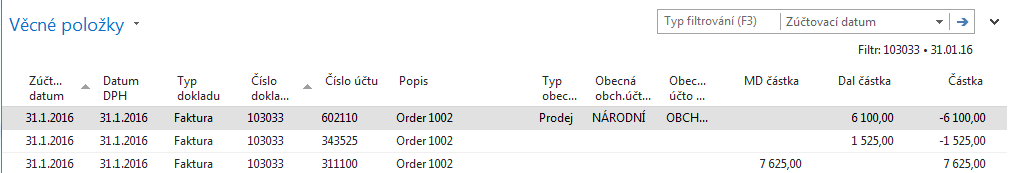 6
CZ
Struktura deníku
Vazba kódů Zákazníka
a Banky na účty HK
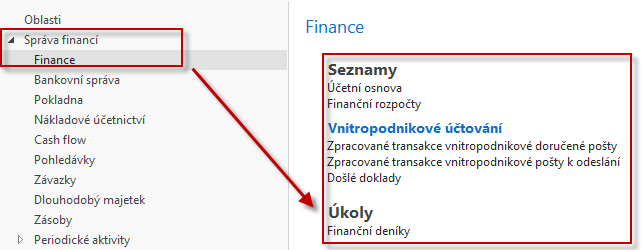 Kód 10000 je kód zákazníka, kde pod Účto skupinou zákazníka
je možné zobrazit účet pohledávek 311 xxx
Kód KB představuje  bankovní účet (BÚ), kde na kartě BÚ
 je  nastavený účet 221 xxx
Viz seznam otevřených dokladů na dalším snímku
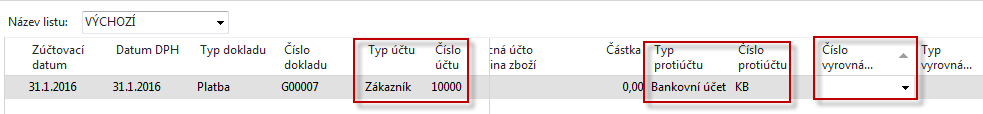 Jedna z možností přístupu k Otevřeným (nespárovaným) fakturám, dobropisům
 a platbám je relace z pole Číslo vyrovnání dokladu (s pomocí klíče F4)
7
CZ
Otevřené položky
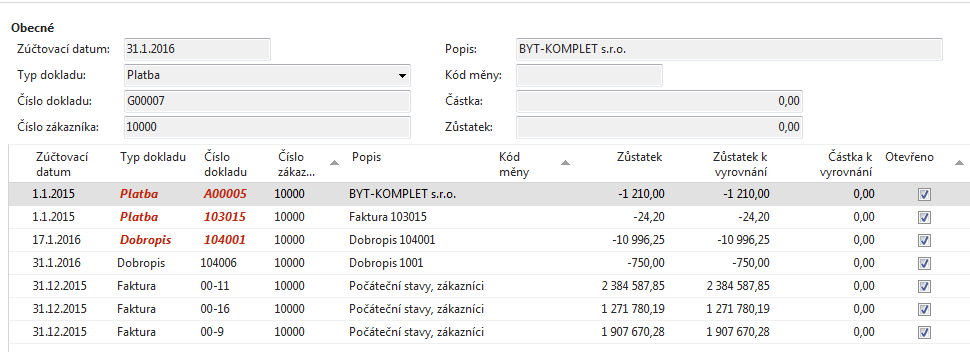 8
CZ
Vazba kódů Zákazník na účty hlavní knihy
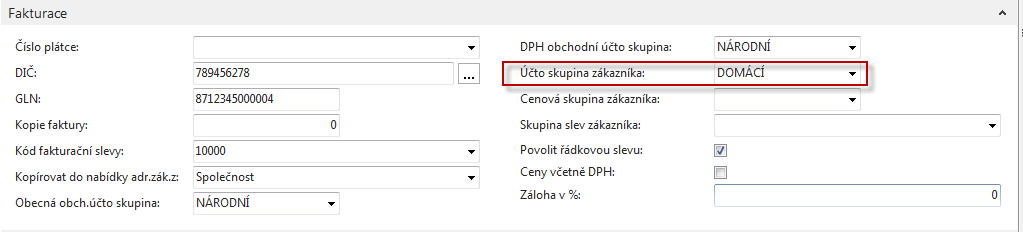 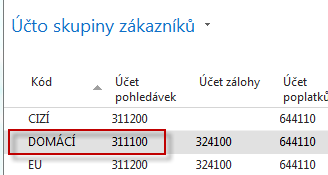 9
CZ
Vazba kódů  Banky na účty hlavní knihy
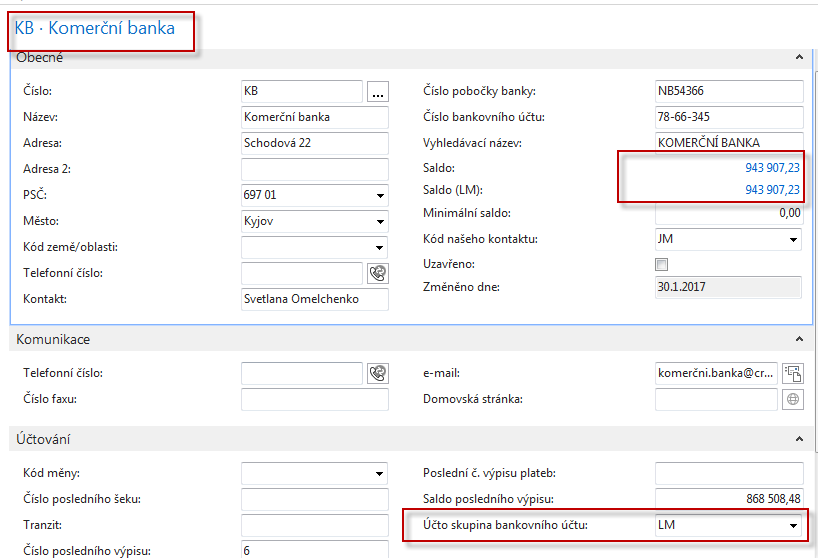 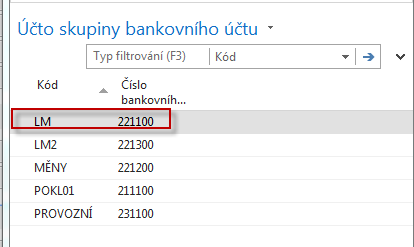 10
CZ
Finanční deník po výběru faktury k vyrovnání
Z pole  Číslo vyrovnání dokladu do okna otevřených položek, výběr a OK
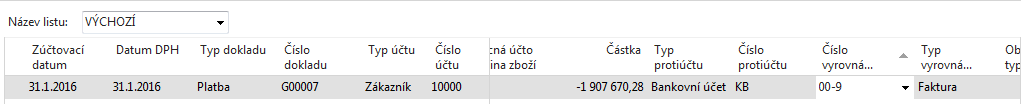 Řádek deníku se zaúčtuje  s pomocí klávesy F9
11
CZ
Impakty zaúčtování
Správa financí->Finance->Archive->Historie->Finanční žurnály
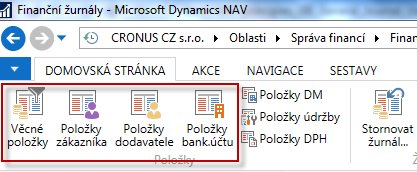 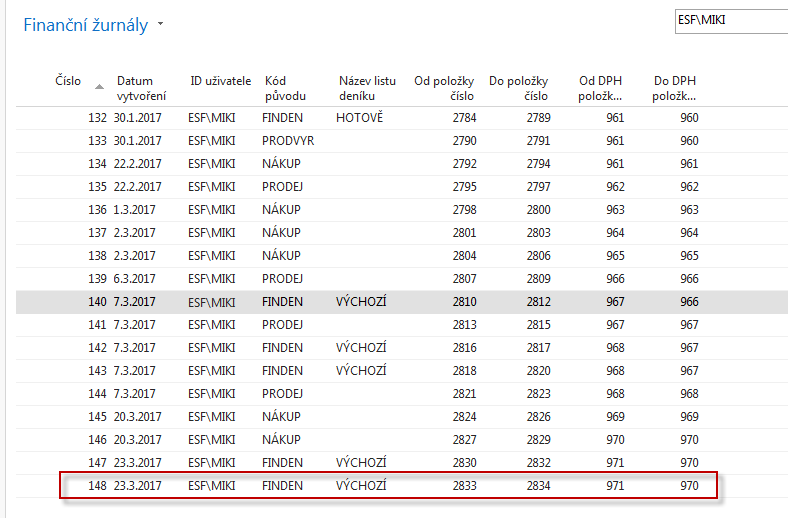 12
CZ
Impakty zaúčtování
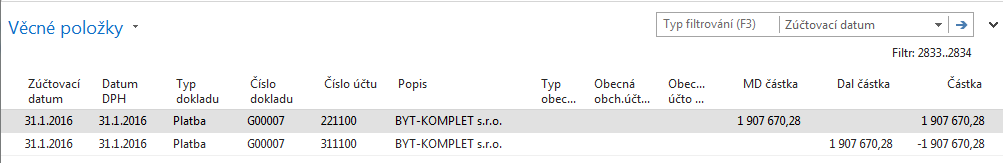 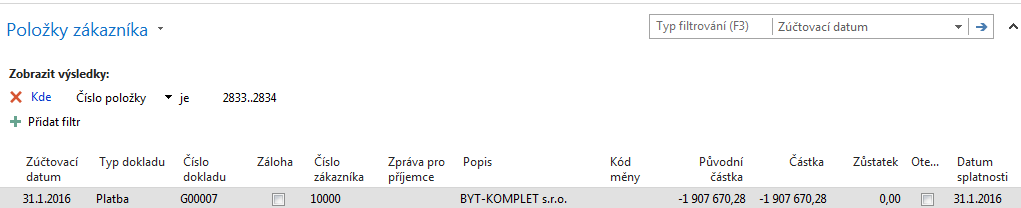 13
G/L Journal prepared to be posted
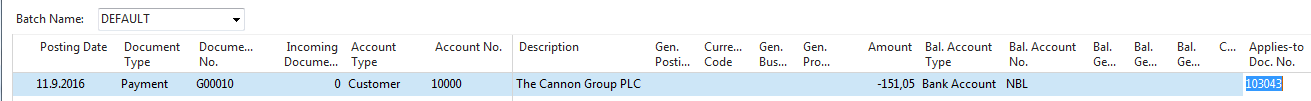 This Journal have to be posted by F9
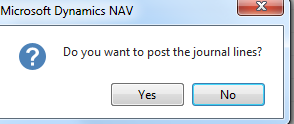 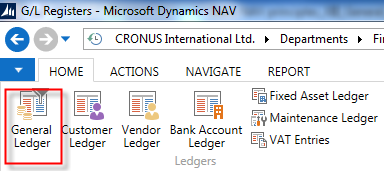 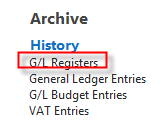 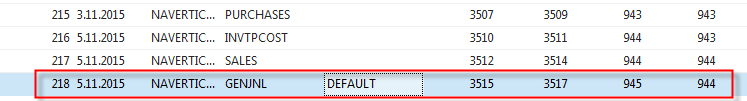 14
CZ
Impakty zaúčtování
Nákup->Zpracování objednávek ->Dodavatelé ->Výběr 10000 a Ctrl-F7 (položky)
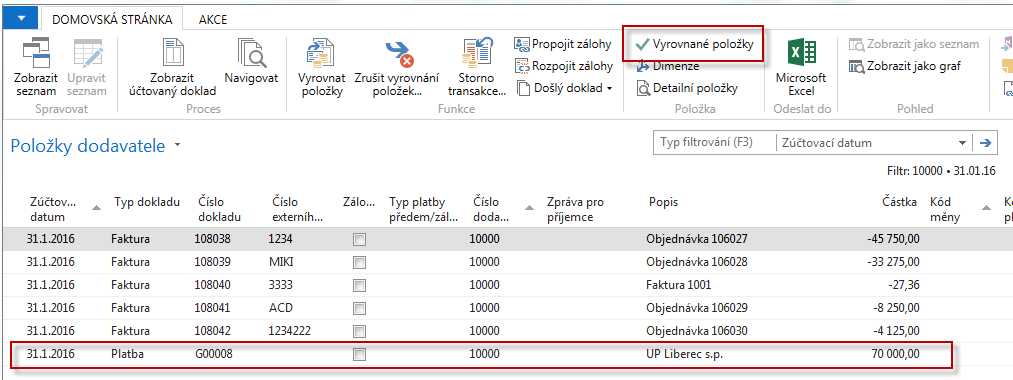 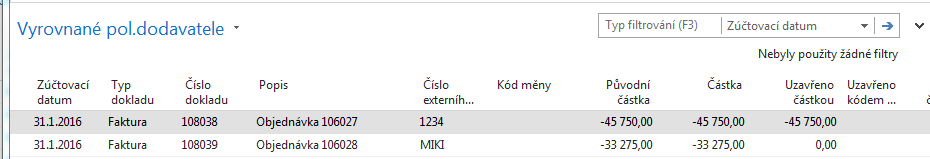 15
CZ
Položky dodavatele
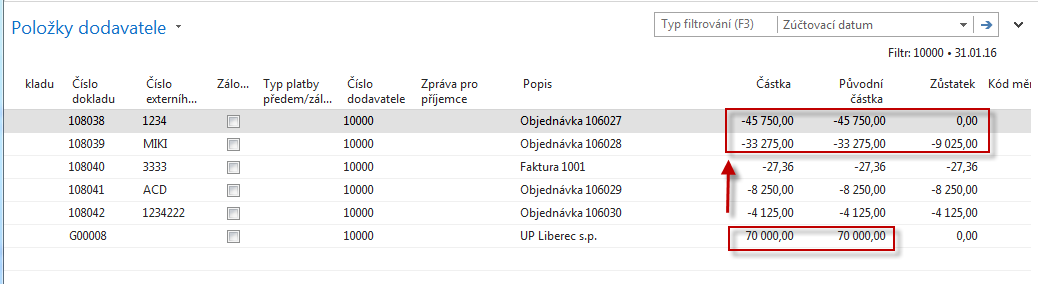 70000 -  45750 = 24250 a 33275 – 24250=9025
16
CZ
Převod částky z jednoho účtu na druhý účet
Oba použité účty musí mít Přímé účtování =ANO (nastaveno na kartě účtu)
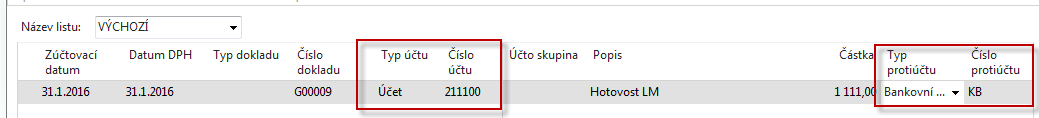 Správa financí->Finance->Archive->Historie->Finanční žurnály
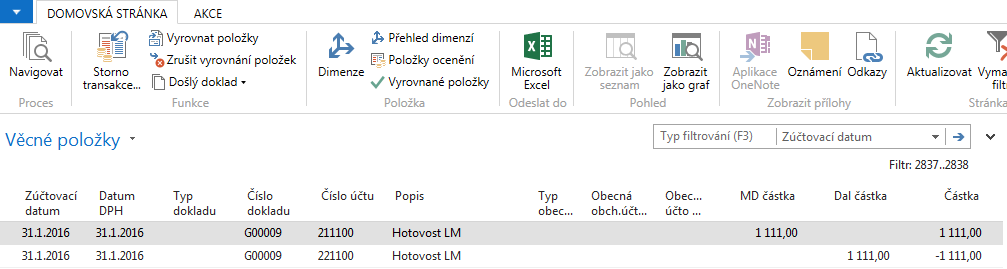 17
cz
Storno
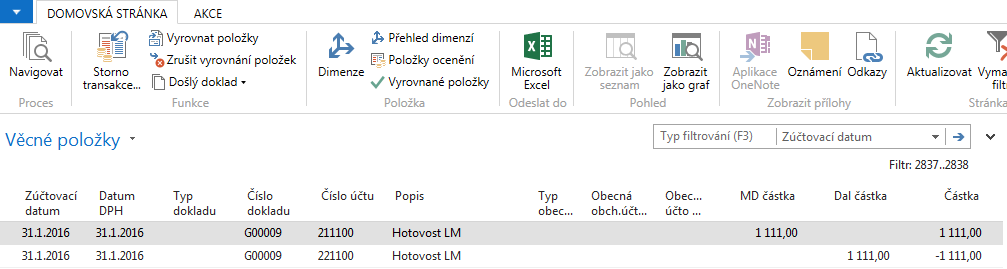 F9
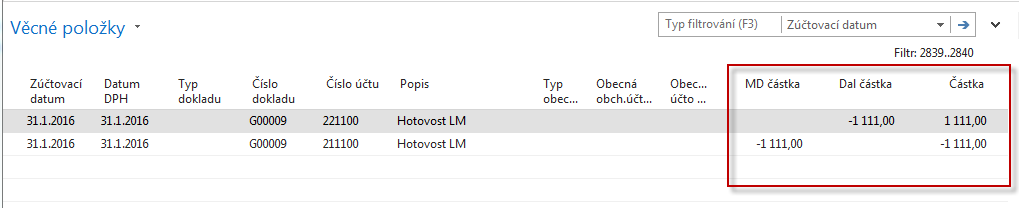 S mínusovým znaménkem  !!!!
18
Děkuji za Vaši pozornoST a Čas
Standard colour palette
Backgrounds						Primary Text	       Secondary Text				     Expanded Palette
















Accent							Accent Gradients





Gradient Upper Levels
20
Sample chart
Sample chart
Lorem ipsum dolor sit amet
Sample chart description
21